Acoustic Technician CWO Overview
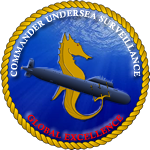 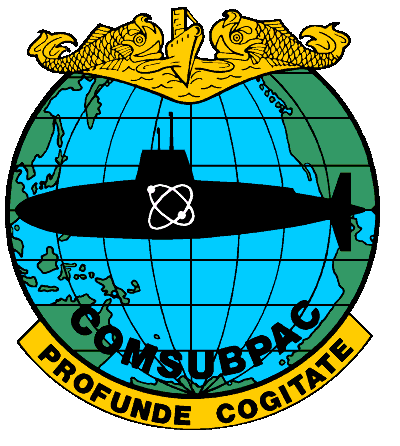 7280 CWO designator to be re-activated as Acoustic Technician CWO
25 billets established to support IUSS
Serve as SURTASS Mission Commander, Tactical Watch Officer at Naval Ocean Processing Facilities (NOPF) (Dam Neck and Whidbey Island, WA), various staff positions at COMUNDERSDSEASURV Dam Neck, DH and OIC
Source rates:
STG
STS
AWO
NECs: Must hold 0416, 0417, 0501, 0551 or 0553 (waivers will not be considered)
Applicants will have an extension to Nov 15th to submit applications for FY19 In-Service Procurement Board
Acoustic Technician CWO (cont.)
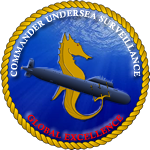 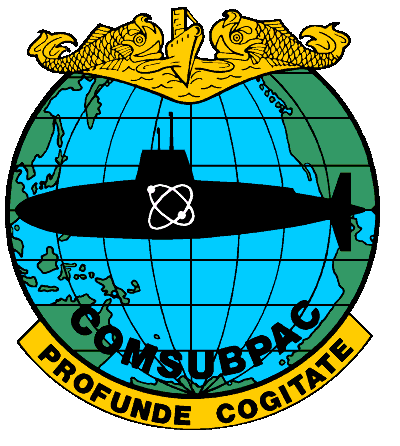 Applicants must demonstrate:
Sustained superior performance
Strong acoustic analytical skill
References:
OPNAVINST 1420.1B
NAVADMIN 090/17
NAVADMIN XXX/17 (forthcoming announcement of 7280 designator)
Chief Warrant Officer
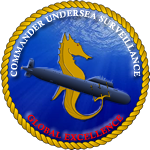 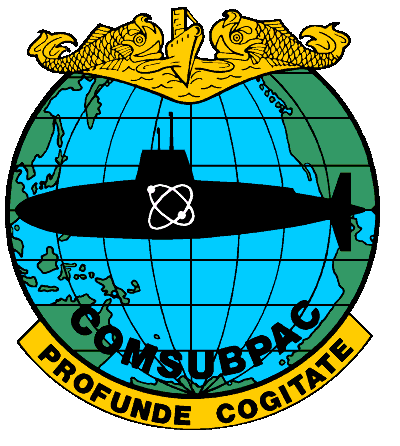 CWOs possess the authority and are qualified by extensive experience and knowledge to direct the most difficult and exacting operations within a given occupational specialty 
Although intended primarily as technical specialists/DIVOs, CWOs also serve as DEPT Heads or OICs 
CWO assignments are repetitive in nature 
Chiefs / Senior Chiefs selected promote to CWO2 If selected from Master Chief, appointment is to CWO3 (regardless of time-in-grade)
CWO Eligibility Checklist
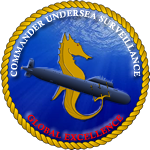 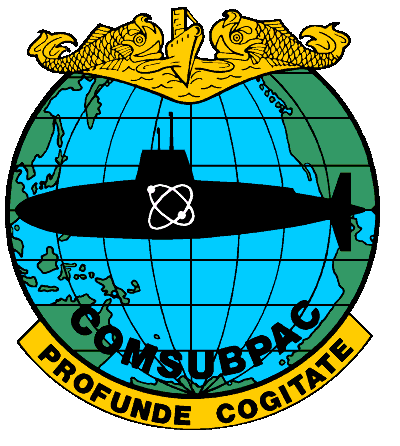 US Citizen
No Age Restriction
High School Diploma or Equivalent
Serving as a MCPO, SCPO, or CPO (or CPO Sel) by 1 Oct of FY applying
Meet Physical Standards
No courts martial or civilian conviction other than minor offenses or NJP for 3 years prior to 1 Oct of FY Applying
Recommended by CO
TIS: 14-20 years of active service by 1 Oct of FY applying (waivers up to 22 years for MCPO only)
Acoustic Warrant Officer
Billet Summary
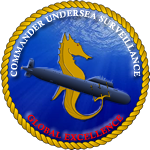 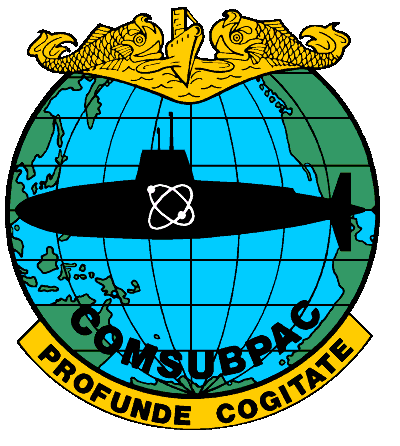 25 Acoustic CWO billets
CSP - 1
CUS - 4
Operations billets
Totals
W5   -  1
W4   -  6
W3  -  10
W2  -  8
W3/7120
Proposed: W4/7XXX
Mobile Systems Officer
O3/6120
Proposed:  W5/7XXX
4x 7XXX/yr for  1st 3 years 
no more than 2 from any one community per year
3x 7XXX/yr steady state 
Consider growth via redesignation without board action
O3/6180
Proposed: W3/7XXX
O2/6120
Proposed:  W3/7XXX
O2/6120
Proposed:  W3/7XXX
NOPF DN - 4
NOPF WI - 14
N5/Sea Ops
O4/6120
Proposed:  W4/7XXX
IUSS
instructor billets - 2
OCN Sys WO/P&E
O2/6120
Proposed: W4/7XXX
SURTASS TRAINING W3/7120
Proposed:  W4/7XXX
W3/7120
Proposed:  W3/7XXX
SLF NORFOLK DET DAM NECK - OIC
O2/6280
Proposed:  W4/7XXX
NOPF DN Fixed 
Tactical Watch Officers
O3/1110
Proposed:  W3/7XXX
NOPF WI Fixed 
Tactical Watch Officers
W3/7120
Proposed: W2/7XXX

W3/7120
Proposed: W2/7XXX

W3/7120
Proposed: W2/7XXX
TTF LEARNING SITE DET WI - OIC
O2/6280
Proposed:  W4/7XXX
SURTASS Mission Commanders
W4/7120
Proposed: W2/7XXX

(QA)W3/7120
Proposed:  W2/7XXX
Eight Billets:
4x 6120 
4x 7120
Proposed: 5x  W3/7XXX
                        3x  W2/7XXX